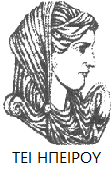 Ελληνική Δημοκρατία
Τεχνολογικό Εκπαιδευτικό Ίδρυμα Ηπείρου
Μηχανογραφημένη Λογιστική Ι
Χρόνος Έκδοσης Τιμολογίου Άρθρο 11 Μέρος Β΄
Χύτης Ευάγγελος
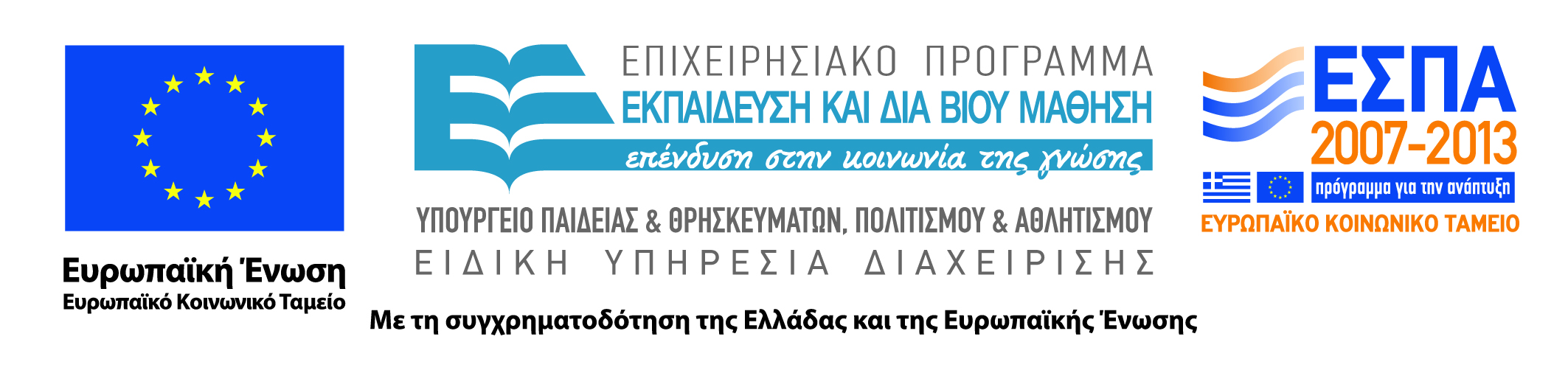 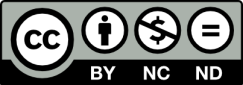 Ανοιχτά Ακαδημαϊκά Μαθήματα στο ΤΕΙ Ηπείρου
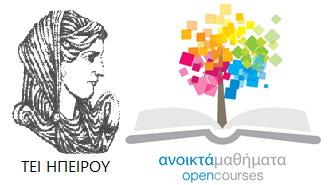 Λογιστικής και Χρηματοοικονομικής
Μηχανογραφημένη Λογιστική Ι
Ενότητα 9: Χρόνος Έκδοσης Τιμολογίου Άρθρο 11
Μέρος Β΄
Χύτης Ευάγγελος
Πρέβεζα, 2015
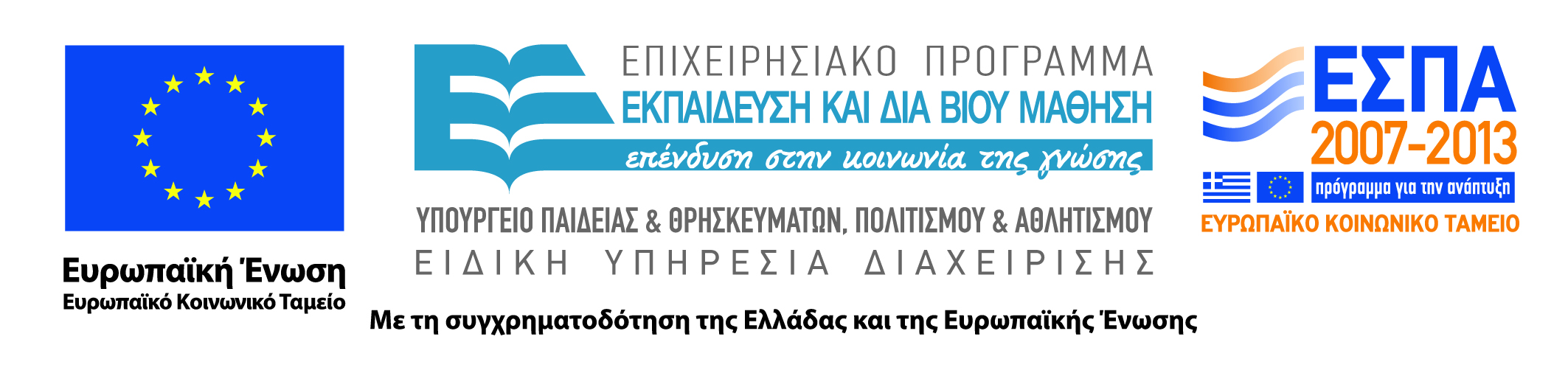 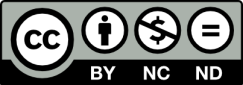 Άδειες Χρήσης
Το παρόν εκπαιδευτικό υλικό υπόκειται σε άδειες χρήσης Creative Commons. 
Για εκπαιδευτικό υλικό, όπως εικόνες, που υπόκειται σε άλλου τύπου άδειας χρήσης, η άδεια χρήσης αναφέρεται ρητώς.
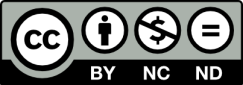 3
Χρηματοδότηση
Το έργο υλοποιείται στο πλαίσιο του Επιχειρησιακού Προγράμματος «Εκπαίδευση και Δια Βίου Μάθηση» και συγχρηματοδοτείται από την Ευρωπαϊκή Ένωση (Ευρωπαϊκό Κοινωνικό Ταμείο) και από εθνικούς πόρους.
Το έργο «Ανοικτά Ακαδημαϊκά Μαθήματα στο TEI Ηπείρου» έχει χρηματοδοτήσει μόνο τη αναδιαμόρφωση του εκπαιδευτικού υλικού.
Το παρόν εκπαιδευτικό υλικό έχει αναπτυχθεί στα πλαίσια του εκπαιδευτικού έργου του διδάσκοντα.
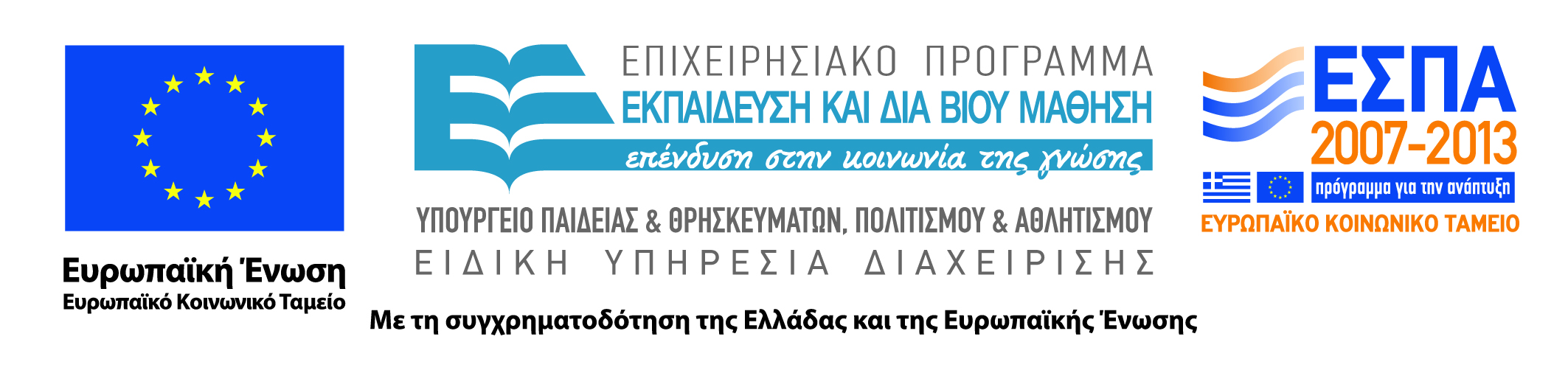 Σκοποί  ενότητας
Συνέχεια με παραδείγματα και περιπτώσεις σχετικά με την έννοια του χρόνου έκδοσης ενός τιμολογίου πώλησης.
5
Χρόνος Έκδοσης Τιμολογίου Άρθρο 11
11.2.10 Για το πιστωτικό τιμολόγιο, δεν ορίζεται ρητά από τις παρούσες διατάξεις χρόνος έκδοσης αυτού. Ωστόσο, ισχύουν κατ’ αναλογία τα αναφερόμενα στο χρόνο έκδοσης του τιμολογίου και ειδικότερα:
α) επί παροχής εκπτώσεων εκ των υστέρων, για πωλήσεις αγαθών ή παροχή υπηρεσιών, το (πιστωτικό) τιμολόγιο εκδίδεται κατά το χρόνο που γεννάται η υποχρέωση χορήγησης της έκπτωσης,
6
Χρόνος Έκδοσης Τιμολογίου Άρθρο 11
β) στις επιστροφές πωληθέντων αγαθών, το τιμολόγιο εκδίδεται μέχρι την 15η ημέρα του επόμενου μήνα, από το χρόνο παραλαβής των επιστρεφομένων αγαθών,
γ) για άλλες διαφορές, που έχουν σχέση και επηρεάζουν την αξία ή το περιεχόμενο γενικά του αρχικού τιμολογίου, το πιστωτικό τιμολόγιο εκδίδεται με τη διαπίστωση των διαφορών (θέμα πραγματικό).
7
Χρόνος Έκδοσης Τιμολογίου Άρθρο 11
11.2.11 Για υπηρεσίες που παρέχουν ασφαλιστικοί πράκτορες, μεσίτες ασφαλειών και ασφαλιστικοί σύμβουλοι προς ασφαλιστικές επιχειρήσεις, ασφαλιστικούς πράκτορες και μεσίτες ασφαλίσεων, καθώς και για υπηρεσίες που παρέχουν πρακτορεία ΠΡΟΠΟ, ΛΟΤΤΟ, Ιπποδρομιακού στοιχήματος και συναφών παιγνίων προς τις επιχειρήσεις που οργανώνουν τα παίγνια αυτά, το σχετικό τιμολόγιο (εκκαθάριση αμοιβών), καθόσον αφορά συνεχιζόμενη παροχή υπηρεσιών η οποία μάλιστα απαλλάσσεται από Φ.Π.Α., δύναται να εκδίδεται μέχρι το τέλος της ετήσιας περιόδου (φορολογικό έτος) των συμβαλλομένων. Διευκρινίζεται ότι, μέσω της διαδικασίας της αυτοτιμολόγησης της παραγράφου 5 του άρθρου 8, το τιμολόγιο αυτό (εκκαθάριση αμοιβών) δύναται να εκδίδεται και από τον λήπτη της υπηρεσίας.
8
Χρόνος Έκδοσης Τιμολογίου Άρθρο 11
11.2.12 Στις περιπτώσεις που υποκείμενη στο νόμο οντότητα αναθέτει σε άλλη υποκείμενη στο νόμο οντότητα την αγορά αγαθών από μη υποκείμενο στο νόμο (π.χ. αγρότης του ειδικού καθεστώτος Φ.Π.Α), είναι δυνατόν το τιμολόγιο να εκδοθεί από το πραγματοποιούντα την αγορά, με ανάθεση τιμολόγησης.
9
Χρόνος Έκδοσης Τιμολογίου Άρθρο 11
11.2.13 Με δεδομένες τις νομικές ρυθμίσεις περί του χρόνου έκδοσης τιμολογίων και τη σχετική πρακτική πριν την ψήφιση του Ν. 4308/2014, οι οντότητες έχουν ήδη οργανώσει τη σχετική διαδικασία για έκδοση των σχετικών παραστατικών εντός της εκάστοτε κλειόμενης χρήσης. Διευκρινίζεται ότι ο παρών νόμος παρέχει το δικαίωμα (χωρίς υποχρέωση) έκδοσης του τιμολογίου πώλησης μέχρι την 15 Ιανουαρίου του επόμενου έτους. Συνεπώς, οι οντότητες δύνανται, τηρώντας αυτό το νόμο, να συνεχίσουν τη διαδικασία έκδοσης τιμολογίων που ήδη εφαρμόζουν.
Διευκρινίσεις επί μεταβατικού χαρακτήρα θεμάτων
10
Χρόνος Έκδοσης Τιμολογίου Άρθρο 11
11.2.14 Για υπηρεσίες προς το Δημόσιο ή Ν.Π.Δ.Δ., που έχουν παρασχεθεί από πρόσωπα των οποίων το εισόδημα χαρακτηριζόταν βάσει των διατάξεων της παραγράφου 1 του άρθρου 48 του Ν. 2238/1994 ως εισόδημα από ελευθέριο επάγγελμα, και όταν οι απαιτήσεις είσπραξης των σχετικών αμοιβών ανάγονται σε χρόνο μέχρι την 31.12.2014 και οι σχετικές αμοιβές δεν έχουν εισπραχθεί, τα σχετικά τιμολόγια εκδίδονται με την είσπραξη αυτών (και μετά την 1.1.2015). Για παράδειγμα, ιατρός παρέχει υπηρεσίες σε ασφαλισμένους του Δημοσίου κατά τη διάρκεια του 2014 και εισπράττει την αμοιβή του το Μάρτιο του επόμενου έτους, μετά την εκκαθάρισή της από την αρμόδια Υπηρεσία ελέγχου δαπανών του Δημοσίου, οπότε και θα εκδώσει το σχετικό τιμολόγιο, δεδομένου ότι το τιμολόγιο προς το Δημόσιο εκδιδόταν με την είσπραξη.
11
Χρόνος Έκδοσης Τιμολογίου Άρθρο 11
11.2.15 Στην περίπτωση που η παροχή της υπηρεσίας ξεκίνησε πριν την 1.1.2015 και συνεχίζεται και μετά την ημερομηνία αυτή, για την αμοιβή που αντιστοιχεί στη παρασχεθείσα υπηρεσία μέχρι 31.12.2014, το τιμολόγιο θα εκδοθεί μέχρι την 31.12.2014, σύμφωνα με τις ισχύουσες μέχρι την ημερομηνία αυτή (31.12.2014) διατάξεις. Για την αμοιβή που αντιστοιχεί στην υπηρεσία που παρασχέθηκε από 1.1.2015 και μετά, το τιμολόγιο θα εκδοθεί στο χρόνο που ορίζεται με τις διατάξεις της περίπτωσης (β) της παραγράφου 2 του άρθρου 11 του παρόντος νόμου.
12
Βιβλιογραφία
Στεφάνου Κωνσταντίνος (2013), Λογιστική και Εμπορική Διαχείριση με Ηλεκτρονικούς Υπολογιστές, εκδόσεις Στεφάνου Κωνσταντίνος,
Δρ. Νικόλαος Δ. Καρτάλης (2012), Μηχανογραφημένη Λογιστική, Εκδόσεις Καρτάλης Νικόλαος,
Δ. Γκίνογλου, Π. Ταχυνάκης, Ν. Πρωτοψάλτης (2004), Λογιστικά Πληροφοριακά Συστήματα Μηχανογραφημένη Λογιστική, εκδόσεις Εκδοτική Rosili Εμπορική – Μ.ΕΠΕ,
Αθανασίου Δημήτριος (2015), Η σύγχρονη μηχανογραφική οργάνωση επιχειρήσεων, εκδόσεις Μούργκος Ιωάννης,
Ν. 4308/2014 «Eλληνικά Λογιστικά Πρότυπα, συναφείς ρυθμίσειςκαι άλλες διατάξεις » , ΦΕΚ  251/ τ. Α΄ /24-11-2014,
ΠΟΛ. 1003/2015: Παροχή οδηγιών για την εφαρμογή του ν. 4308/2014 (ΦΕΚ Α΄ 251) περί των «Ελληνικών Λογιστικών Προτύπων, συναφείς ρυθμίσεις και άλλες διατάξεις,
Λογιστική  Οδηγία Εφαρμογής του Νόμου 4308/2014 «Ελληνικά Λογιστικά Πρότυπα, συναφείς ρυθμίσεις και άλλες διατάξεις», Επιτροπή  Λογιστικής Τυποποίησης και Ελέγχων ,
Βιβλιογραφία
www.elte.org.gr,

Κ. Καραμάνης και Π.Βρουστούρης (2015), « Λογιστική Οργάνωση στα Πλαίσια των Ε.Λ.Π. – Πρακτικό βοήθημα για τον Λογιστή », Εκδόσεις ΜΕΝΙΠΠΟΣ Ε.Π.Ε.
14
Σημείωμα Αναφοράς
Χύτης Ε. (2015) Μηχανογραφημένη Λογιστική Ι. ΤΕΙ Ηπείρου. Διαθέσιμο από:
http://oc-web.ioa.teiep.gr/OpenClass/courses/LOGO125/
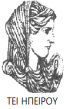 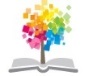 15
ΔΙΑΤΑΡΑΧΕΣ ΦΩΝΗΣ, Ενότητα 0, ΤΜΗΜΑ ΛΟΓΟΘΕΡΑΠΕΙΑΣ, ΤΕΙ ΗΠΕΙΡΟΥ - Ανοιχτά Ακαδημαϊκά Μαθήματα στο ΤΕΙ Ηπείρου
Σημείωμα Αδειοδότησης
Το παρόν υλικό διατίθεται με τους όρους της άδειας χρήσης Creative Commons Αναφορά Δημιουργού-Μη Εμπορική Χρήση-Όχι Παράγωγα Έργα 4.0 Διεθνές [1] ή μεταγενέστερη. Εξαιρούνται τα αυτοτελή έργα τρίτων π.χ. φωτογραφίες, Διαγράμματα κ.λ.π., τα οποία εμπεριέχονται σε αυτό και τα οποία αναφέρονται μαζί με τους όρους χρήσης τους στο «Σημείωμα Χρήσης Έργων Τρίτων».
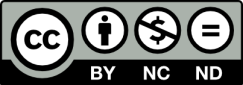 Ο δικαιούχος μπορεί να παρέχει στον αδειοδόχο ξεχωριστή άδεια να  χρησιμοποιεί το έργο για εμπορική χρήση, εφόσον αυτό του  ζητηθεί.
[1]
http://creativecommons.org/licenses/by-nc-nd/4.0/deed.el
Τέλος Ενότητας
Επεξεργασία: Βαφειάδης Νικόλαος
Πρέβεζα, 2015
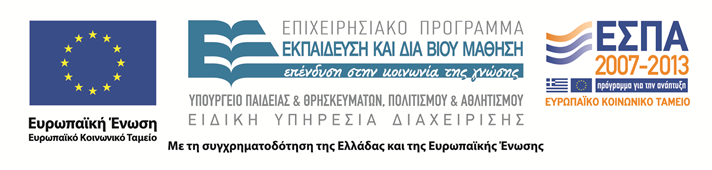 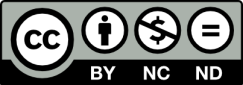 Σημειώματα
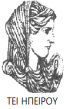 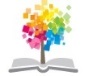 18
ΔΙΑΤΑΡΑΧΕΣ ΦΩΝΗΣ, Ενότητα 0, ΤΜΗΜΑ ΛΟΓΟΘΕΡΑΠΕΙΑΣ, ΤΕΙ ΗΠΕΙΡΟΥ - Ανοιχτά Ακαδημαϊκά Μαθήματα στο ΤΕΙ Ηπείρου
Διατήρηση Σημειωμάτων
Οποιαδήποτε  αναπαραγωγή ή διασκευή του υλικού θα πρέπει  να συμπεριλαμβάνει:

το Σημείωμα Αναφοράς
το  Σημείωμα Αδειοδότησης
τη Δήλωση Διατήρησης Σημειωμάτων
το Σημείωμα Χρήσης Έργων Τρίτων (εφόσον υπάρχει) 

μαζί με τους συνοδευόμενους υπερσυνδέσμους.
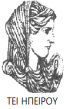 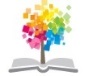 19
ΔΙΑΤΑΡΑΧΕΣ ΦΩΝΗΣ, Ενότητα 0, ΤΜΗΜΑ ΛΟΓΟΘΕΡΑΠΕΙΑΣ, ΤΕΙ ΗΠΕΙΡΟΥ - Ανοιχτά Ακαδημαϊκά Μαθήματα στο ΤΕΙ Ηπείρου
Τέλος Ενότητας
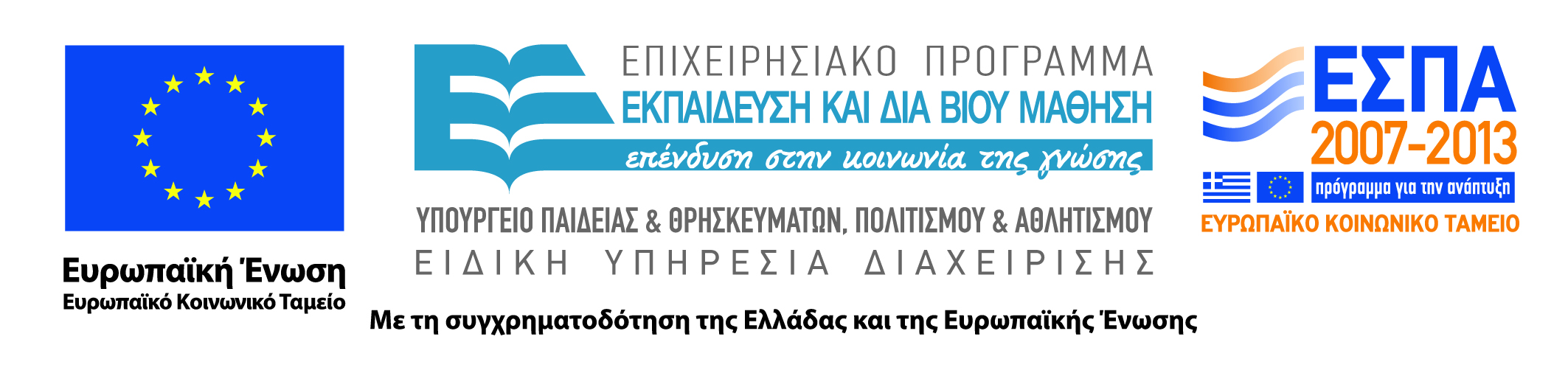 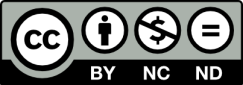